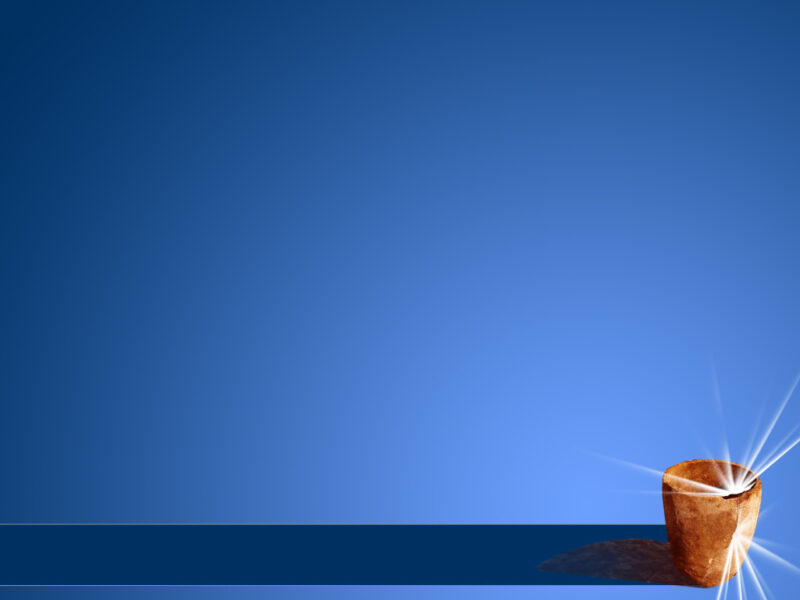 PERIOD 63-UNIT 8-
ENGLISH SPEAKING COUNTRIES
A CLOSER LOOK 1
OBJECTIVES

-Students learn vocabulary, can read them fluently.
-You learn pronunciation Stress in words ending in -ese and –ee.
WARM-UP:
Name the maps.
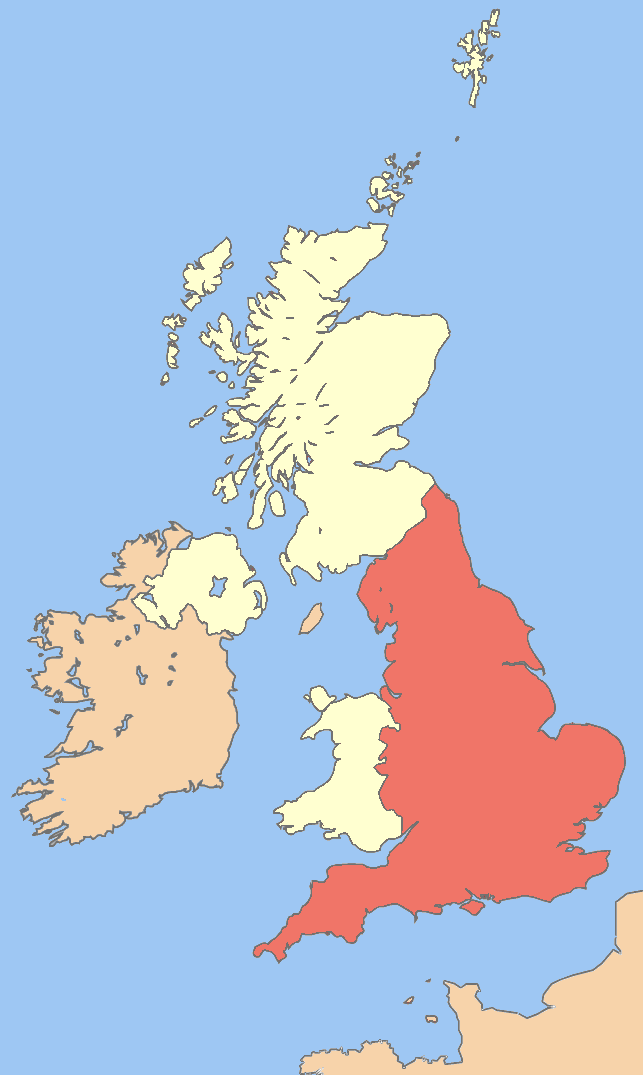 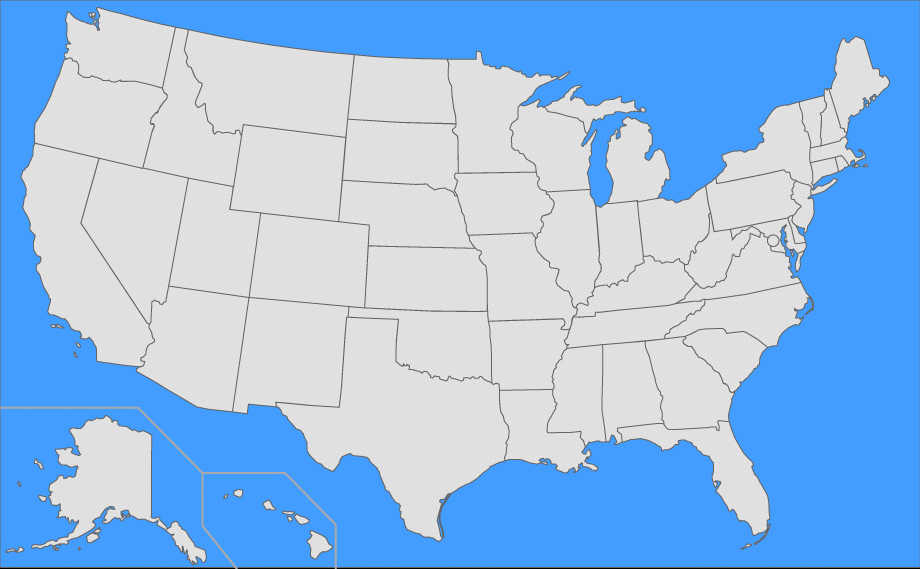 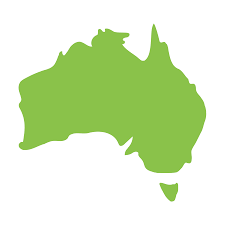 the UK
the USA
Australia
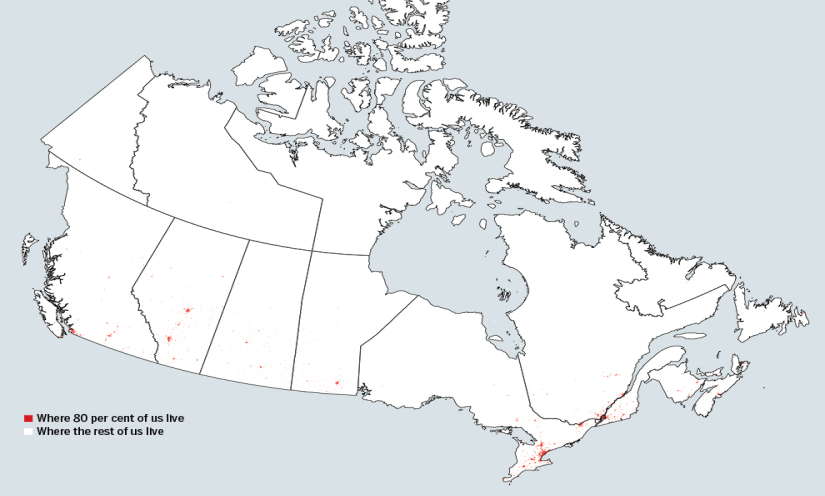 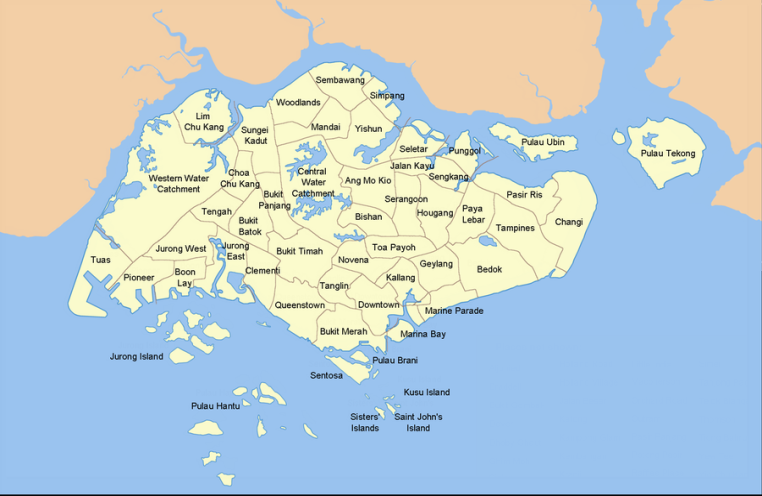 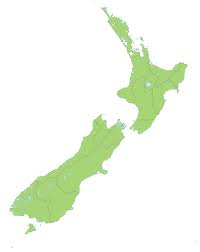 Canada
New Zealand
Singapore
VOCABULARY
- icon (n) iconic (a)
- symbolise (v) - symbol (n) - symbolic (a)
- scene (n) – scenic (a)
- unique (a)  
- attract (v) – attraction (n) – attractive (a)
- parade (v) – parade (n) 
- cattle station (n)
- monument (n)
- refugee  (n)
- guarantee (n)
- koala (n)
: biểu tượng
       : tượng trưng
: quang cảnh
: độc nhất, độc đáo
            : thu hút
: (cuộc) diễu hành
: trại gia súc
: đài tưởng niệm
: người tị nạn
: sự đảm bảo (hành)
: gấu túi
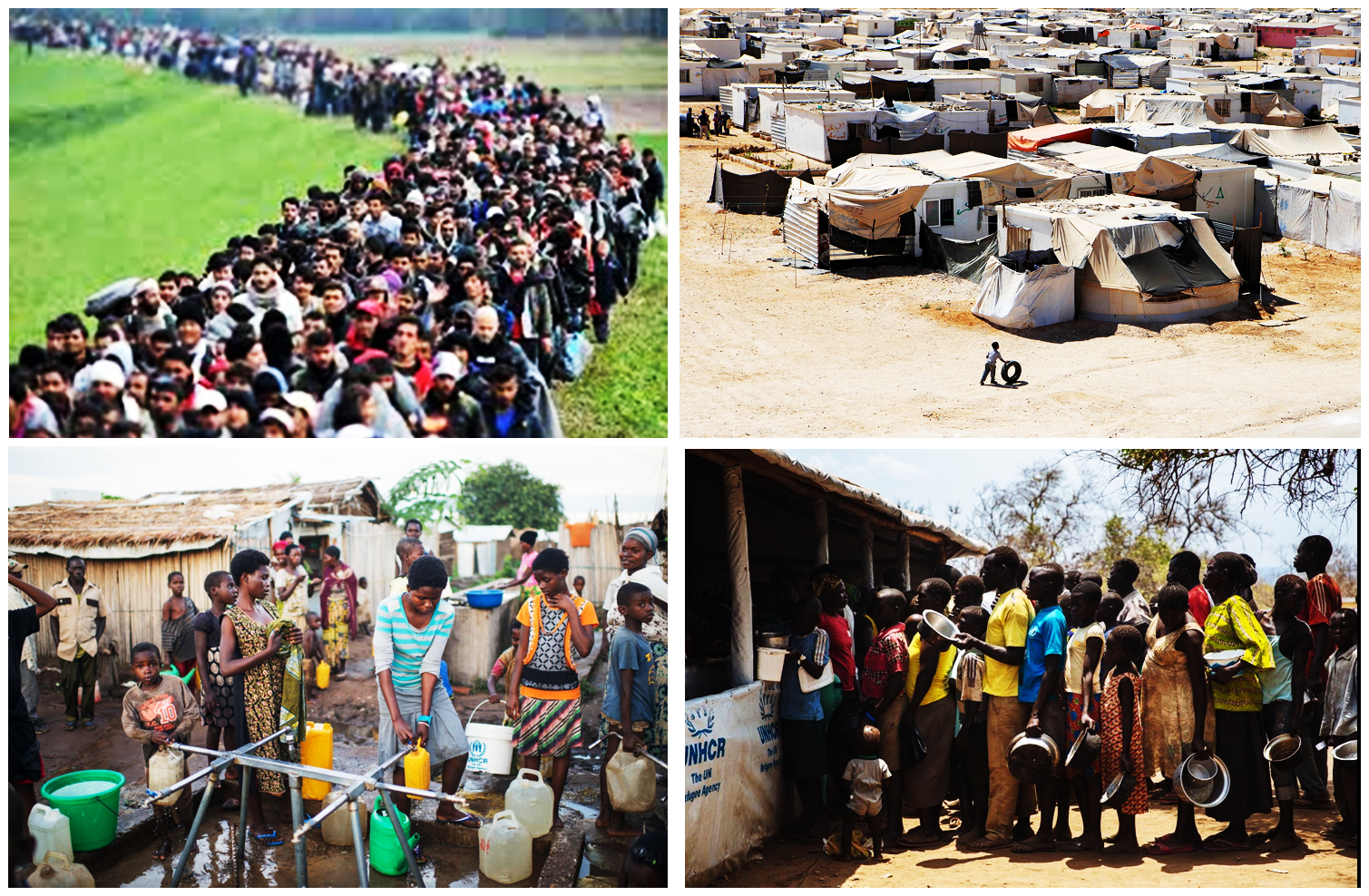 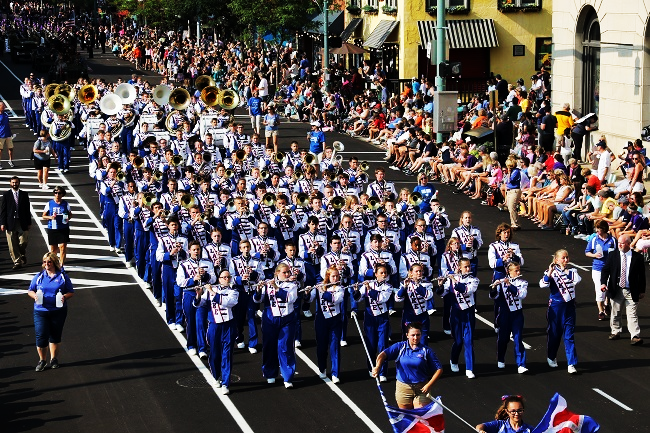 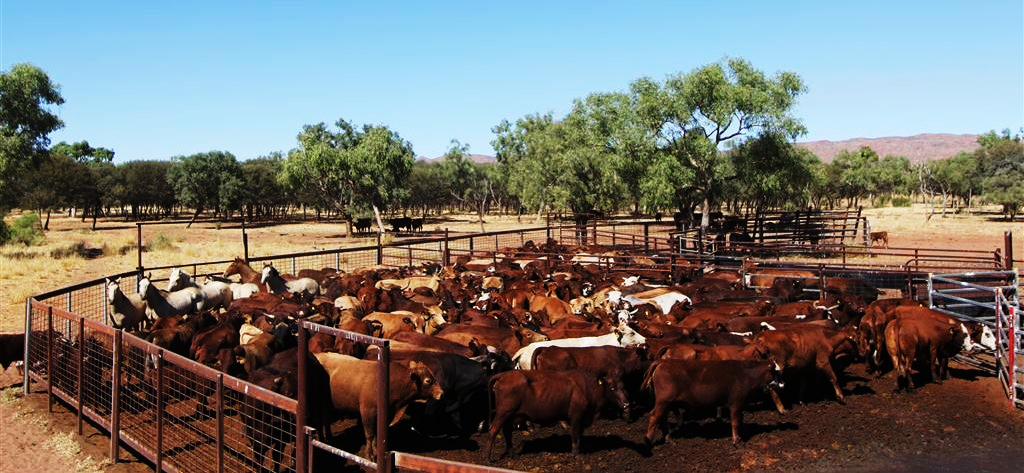 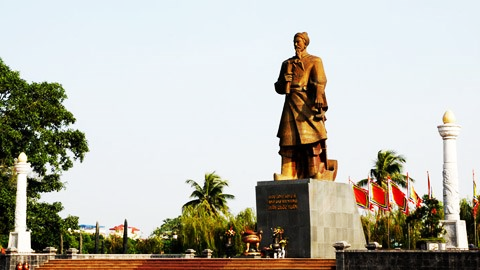 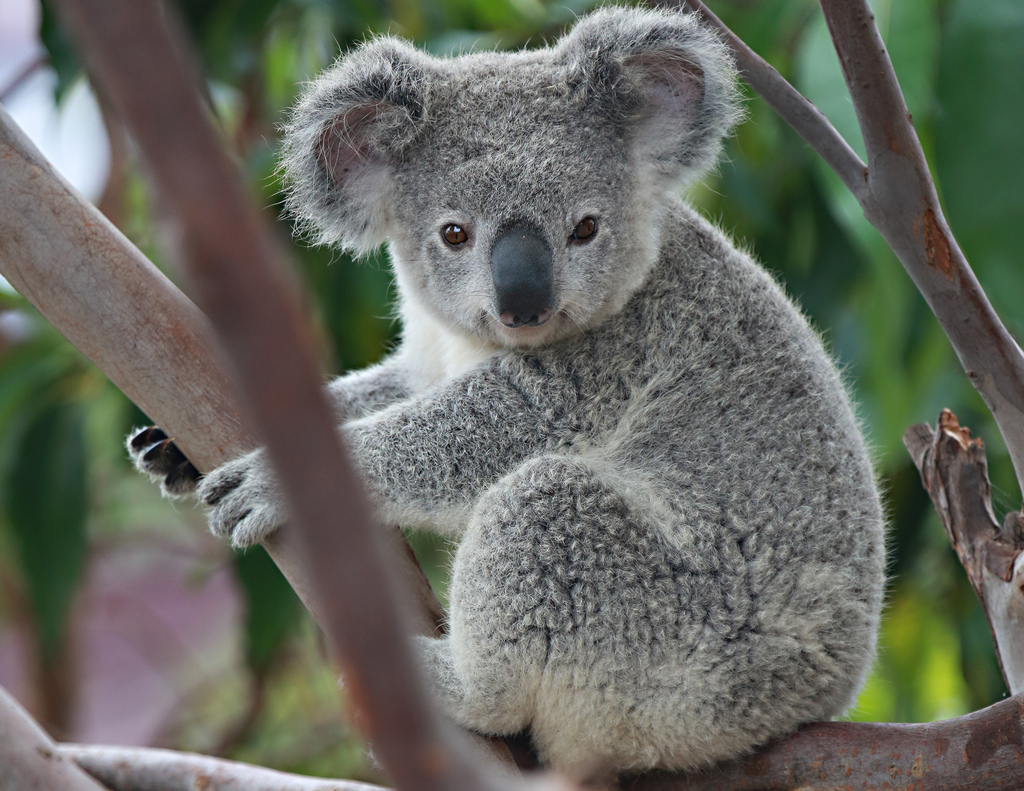 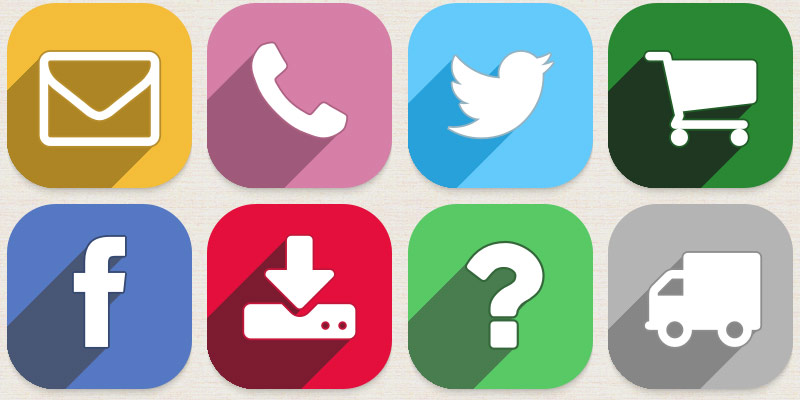 CHECKING VOCABULARY
- icon (n) iconic (a)
- symbolise (v) - symbol (n) - symbolic (a)
- scene (n) – scenic (a)
- unique (a)  
- attract (v) – attraction (n) – attractive (a)
- parade (v) – parade (n) 
- cattle station (n)
- monument (n)
- refugee  (n)
- guarantee (n)
- koala (n)
: biểu tượng
       : tượng trưng
: quang cảnh
: độc nhất, độc đáo
            : thu hút
: (cuộc) diễu hành
: trại gia súc
: đài tưởng niệm
: người tị nạn
: sự đảm bảo (hành)
: gấu túi
1. Write the names for the people who belong to these places. Then listen and repeat the words.
the Americans
the English
the Scottish/ the Scots
the Welsh
the Irish
the Canadian
the Australian
the New Zealanders
2. Change the words into a noun (N), an adjective (A) or a verb (V).
symbolise
legendary
icon
spectacular
festival
scenic
attract
3.	Use the words in the box to complete the sentences.
symbolises
scenic
icon
unique
attracts
1. The Golden Gate Bridge in San Francisco is an ___________ of this famous city.
2. Big Ben is a major monument in London which ___________ the United Kingdom.
3. New Zealand is famous for the __________ beauty of its mountains and forests.
4. Australia is home to ___________ animals like the kangaroo and koala, which are native to Australia.
5.	The Glastonbury Festival in England is a celebration of music and it __________ thousands of people.
4. Match the words/ phrases with the pictures.
state
parade
loch
monument
castle
cattle station
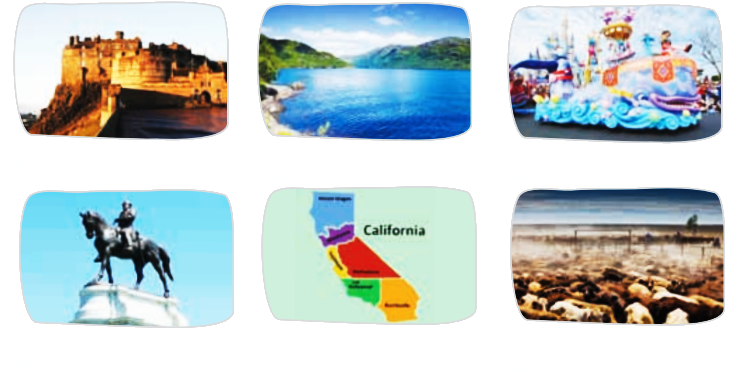 Pronunciation:
Stress in words ending in -ese and -ee
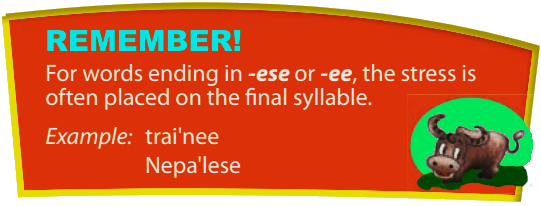 5. Listen and repeat the words.
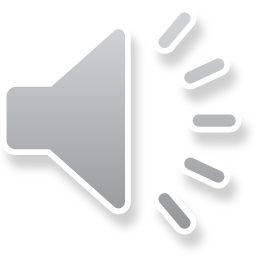 6. Mark the stress in the underlined words. Then listen and repeat the sentences.
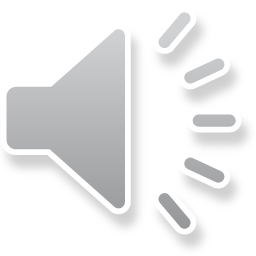 1.	One-fifth of the people in the world are Chinese.
2. A  refugee  is a person who is forced to leave a country.
3. My daughter is a  trainee.
4. Japanese  is the language of Japan.
5. This printer has a two-year   guarantee.
Chi’nese
refu'gee
trai'nee.
Japa’nese
guaran'tee.
WRAP UP

-Students learn vocabulary, can read them fluently.
-You learn pronunciation Stress in words ending in -ese and –ee and can practice with them.
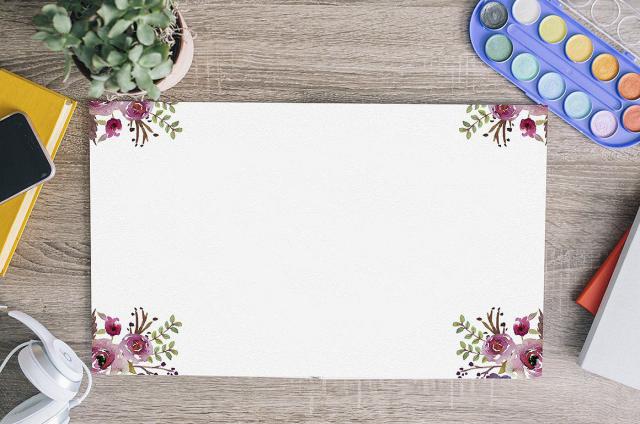 HOMEWORK
Learn the new words by heart.
-	Stress with words ending in -ese and -ee.
-	Do exercises A1, 2 in workbook (page 11).
- Prepare for Unit 8: Closer look 2.